Equilibrium
The summation of all things!
3 questions that chemists have:
Will a reaction occur? 
If it does, 		how fast will it happen? 
If it does, 		how far will it go?
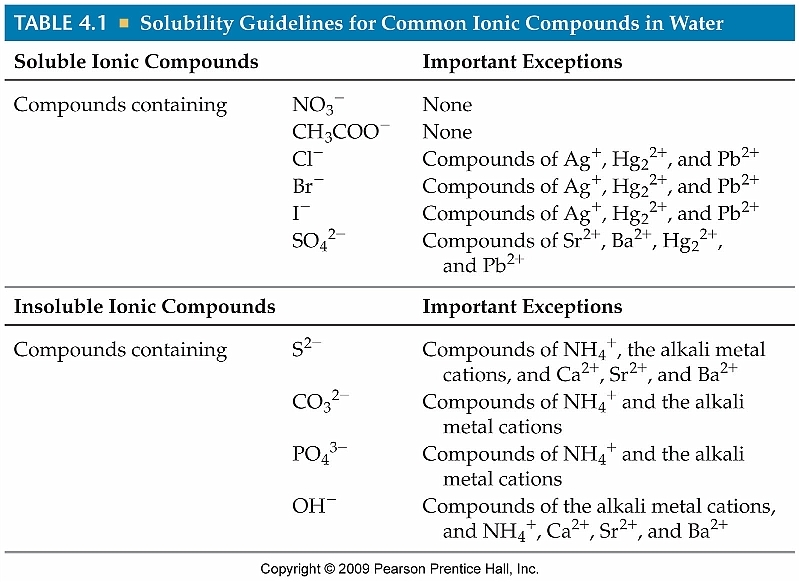 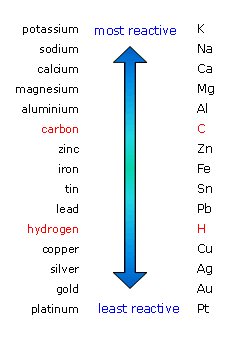 Question #1: 		will a reaction occur?
You learned about this in the unit on chemical reactions.
Remember these?
Certain reactions will not occur because certain metals are not reactive, or because a precipitate will not form.
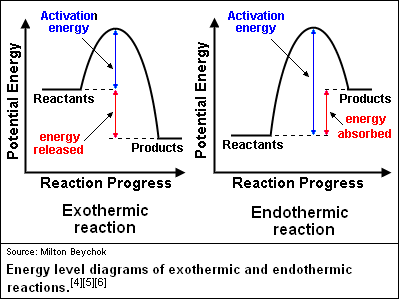 Question #2:	How fast will the reaction be?
You learned about this in thermochemistry. 
Remember these?
Certain reactions will absorb heat and certain reactions will release heat. 
What are the factors that could increase the rates of reactions?  
Increasing temperature  (and alternately… pressure!)
Increasing concentration
Increasing surface area 
Increasing stirring (agitation)
Catalysts!
Question #3: 	how far will it go?
Le ChÂtlier’s principle
Le Châtlier’s principle: When a chemical system at equilibrium is disturbed, the system shifts in a direction (towards the reactants or products) that 	minimizes the disturbance.
So… what does that mean?
Remember the definition of Dynamic Equilibrium:		 The condition in which the rate of the forward 				reaction equals the rate of the reverse reaction. 
 Le Châtlier’s Principle discusses things that will change the rates of reactions. 
What are things that affect the rates of reactions, again? 
Concentration of reactants (and products!) 
Temperature
Pressure
Le ChÂtlier’s principle:			change in concentration
Le ChÂtlier’s principle:			change in temperature
Le ChÂtlier’s principle:			change in pressure